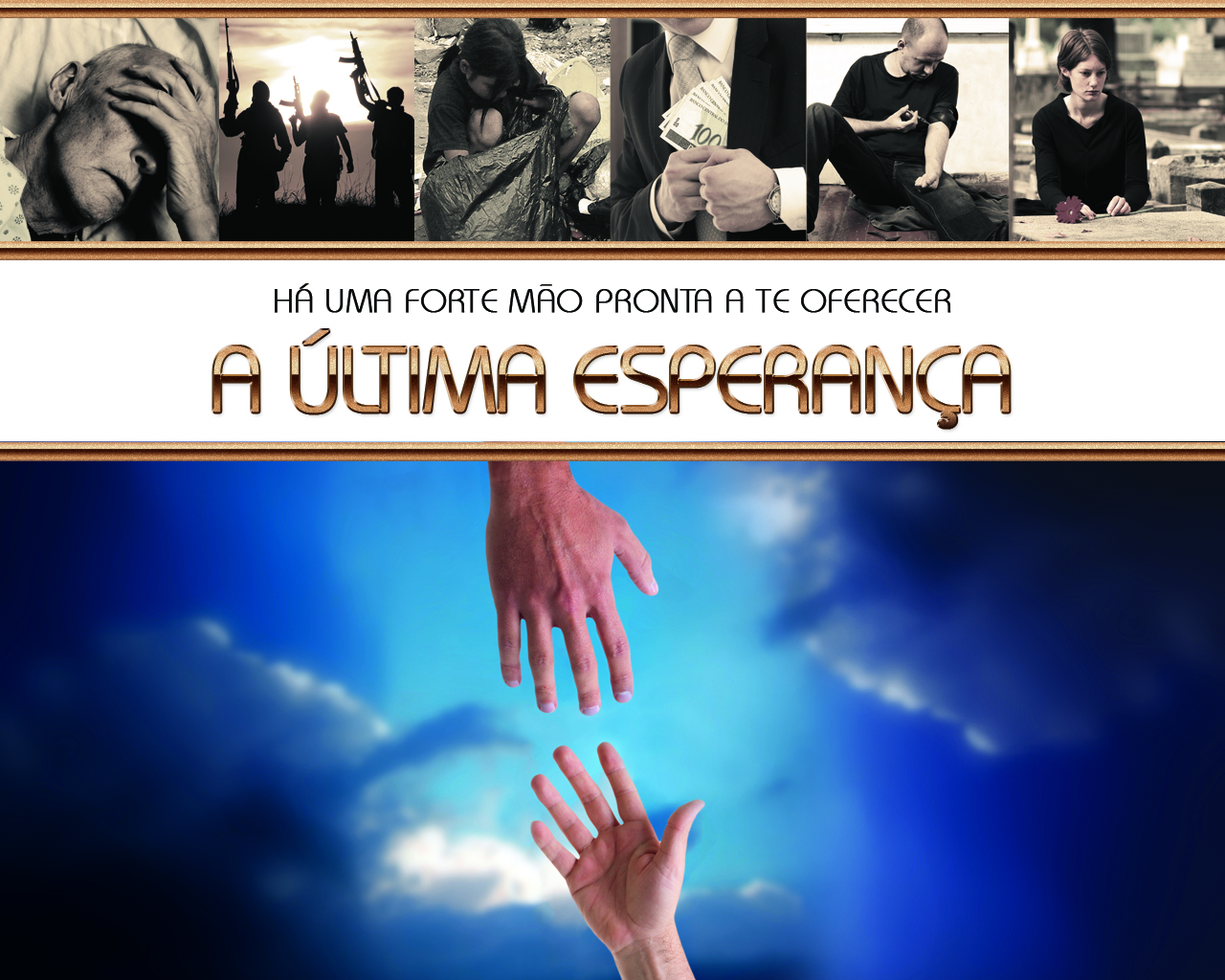 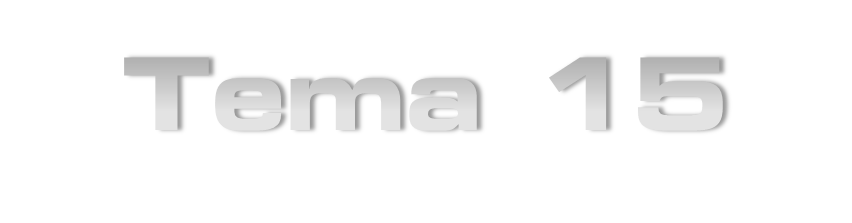 DEPENDE DE VOCÊ
Deus deu livre arbítrio a todos os homens, cada pessoa pode e deve fazer uma escolha.
Mateus 7:13-14
“Entrai pela porta estreita (larga é a porta, e espaçoso, o caminho que conduz para a perdição, e são muitos os que entram por ela),
Mateus 7:13-14
porque estreita é a porta, e apertado, o caminho que conduz para a vida, e são poucos os que acertam com ela.”
Apocalipse 12:1
“Viu-se grande sinal no céu, a saber, uma mulher vestida do sol com a lua debaixo dos pés e uma
coroa de doze estrelas na cabeça.”
Apocalipse 17:1
“Veio um dos sete anjos que tem as sete taças e falou comigo, dizendo: Vem, mostrar-te-ei o
Apocalipse 17:1
julgamento da grande meretriz que se acha sentada sobre muitas águas.”
As duas mulheres representam dois caminhos!
Dois caminhos
Luz e trevas.
Deus e o diabo.
Abel e Caim.
Davi e Golias.
Ovelhas e bodes.
Trigo e joio.
Dois caminhos
Casa construída na rocha e casa construída na areia.
Cordeiro e dragão.
Selo de Deus e selo da besta.
Dois caminhos
Sábado e domingo.
Trindade do bem e trindade do mal.
Na Cruz encontramos dois ladrões ao lado de Jesus.
Ecumenismo do bem e ecumenismo do mal.
Dois caminhos
Igreja verdadeira e igreja falsa.
Apocalipse 12 e Apocalipse 17.
Jerusalém e Babilônia.
Céu e inferno.
Verdade e mentira.
Dois caminhos
Na volta de Jesus a humanidade estará dividida em dois grupos, os da direita e os da esquerda.
Vida e morte.
No calvário, os dois ladrões ao lado de Jesus representam esses dois caminhos. Assim como eles, um dia cada ser humano terá que fazer uma escolha!
A cruz da esquerda, representa Rejeição.
A cruz da direita representa ESCOLHA, ACEITAÇÃO.
A cruz central estava a Redenção.
Na cruz da esquerda, outro ladrão morria; mas NO PECADO.
Na cruz central, Jesus Cristo morria como oferta PELO PECADO.
Na cruz da direita, um ladrão morria PARA O PECADO.
O QUE SIGNIFICA MORRER NO PECADO?
Lucas 23:35
“Salvou os outros; a si mesmo se salve, se é, de fato, o Cristo de Deus, o escolhido.”
Lucas 23:37
“Se tu és o rei dos judeus, salva-te a ti mesmo.”
Lucas 23:39
“Não és tu o Cristo? Salva-te a ti mesmo e a nós também.”
Todos aqueles que buscam a salvação pelos seus próprios esforços, estão nesta cruz, a cruz da Rejeição.
O QUE SIGINIFICA MORRER PELO PECADO?
Na cruz central, Jesus Cristo, o Homem perfeito, oferecia um sacrifício perfeito para redimir todos pecadores.
O QUE SIGNIFICA MORRER PARA O PECADO?
O “bom ladrão” teve uma antecipação do juízo final e sentiu-se perdido diante de Deus.
Lucas 23:40-41
“Nem ao menos temes a Deus estando sob igual sentença? Nós na verdade com justiça, porque
Lucas 23:40-41
recebemos o castigo que nossos atos merecem; mas este nenhum mal fez.”
O bom ladrão morreu para o pecado, decidiu confiar, se entregar, abandonar todo o passado e viver uma nova vida em Cristo.
Lucas 23:43
“Na verdade te digo hoje, estarás comigo no paraíso.”
Cada um de nós é colocado hoje numa posição de ESCOLHA. TUDO depende da nossa escolha!